Qari mill-Ktieb 
tal-Imħallfin
Imħ 2, 11-19
F’dak iż-żmien, ulied Iżrael għamlu l-ħażin f’għajnejn il-Mulej u servew lill-allat Bagħalim. Telqu l-Mulej, Alla ta’ missirijiethom li
ħariġhom mill-art tal-Eġittu, u marru wara allat oħra minn fost l-allat tal-ġnus ta’madwarhom, u bdew jadurawhom; u inkurlaw
lill-Mulej. U telqu lill-Mulej u servew lil Bagħal u lil Għastarot. U xegħel il-korla 
tal-Mulej għal Iżrael, 
u telaqhom f’idejn il-ħallelin
li serquhom, u biegħhom f’idejn l-għedewwa tagħhom ta’ madwarhom, hekk li ma setgħux iżjed jieqfu lill-għedewwa
tagħhom. Kull meta kienu joħorġu għat-taqbid id 
il-Mulej kienet kontrihom bħalma kien qal il-Mulej, u kif kien ħalfilhom il-Mulej;
u kellhom dwejjaq kbar. 
U il-Mulej kien iqajjem 
l-imħallfin, u dawn kienu jsalvawhom minn id 
il-ħallelin. Imma anqas
mill-imħallfin tagħhom ma semgħu; anzi żnew wara allat oħra u adurawhom.
Malajr warrbu mit-triq li mxew fiha missirijiethom,
li semgħu l-liġijiet tal-Mulej ħaġa li huma ma għamluhiex. 
U kull meta l-Mulej kien iqajmilhom l-imħallfin, 
il-Mulej kien ikun
mal-imħallef  u kien isalvahom minn id 
l-għedewwa tagħhom
sakemm kien idum ħaj 
l-imħallef; għax kien
il-Mulej iħenn għall-krib tagħhom minħabba dawk li kienu jaħqruhom u jgħakksuhom. Iżda meta kien imut l-imħallef, kienu
jerġgħu jitħassru, u jsiru agħar minn missirijiethom u jmorru wara allat oħra biex jaqduhom u jadurawhom; qatt ma nqatgħu
mill-għemejjel ħżiena tagħhom u mill-ebusija ta’ rashom.
Il-Kelma tal-Mulej
R:/ Irroddu ħajr lil Alla
Salm Responsorjali
R:/ Ftakar fija, Mulej, fi mħabbtek għall-poplu tiegħek
Missirijietna ma 
qerdux il-popli,
Kif il-Mulej kien 
qallilhom;
Imma tħalltu mal-ġnus,
U tgħallmu d-drawwiet tagħhom.
R:/ Ftakar fija, Mulej, fi mħabbtek għall-poplu tiegħek
Taw qima lill-idoli tagħhom,
li saru bħal nassa 
għalihom.
Qatlu b’sagrifiċċji 
lix-xjaten
lil uliedhom subien u 
bniet.
R:/ Ftakar fija, Mulej, fi mħabbtek għall-poplu tiegħek
Hekk tħassru bl-għemejjel tagħhom, U żnew bl-imġiba tagħhom.
Għalhekk inkorla l-Mulej għall-poplu tiegħu,U stmell il-wirt tiegħu.
R:/ Ftakar fija, Mulej, fi mħabbtek għall-poplu tiegħek
Ħafna drabi hu ħelishom,Iżda huma webbsu rashom miegħu.
Iżda hu ħares lejn l-hemm tagħhom,xħin sama’ t-tnehid tagħhom.
R:/ Ftakar fija, Mulej, fi mħabbtek għall-poplu tiegħek
Hallelujah, Hallelujah
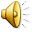 Ħenjin il-foqra fl-ispirtu,
għax tagħhom hija 
s-Saltna tas-Smewwiet.
Hallelujah, Hallelujah
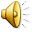 Qari mill-Evanġelju ta’ 
San Mattew
Mt 19, 16-22
R:/ Glorja lilek Mulej
F’dak iż-żmien, resaq wieħed fuq Ġesù u qallu:
“Magħallem, x’għandi nagħmel tajjeb biex nikseb 
il-ħajja ta’ dejjem?”
U Ġesù qallu:
“Għax tistaqsini fuq
it-tajjeb? Wieħed hu 
t-Tajjeb. Jekk int trid tidħol fil-ħajja, ħares
il-kmandamenti.” 
“Liema?”
staqsieh dak. U Ġesù wieġbu:
“La toqtolx, la tiżnix, la tisraqx, la tixhidx fil-falz, weġġaħ lil missierek u 
’l ommok, u ħobb lil għajrek bħalek innifsek.”
Qallu ż-żagħżugħ:
“Jiena dan kollu ħaristu; x’jonqosni iżjed?”
Wieġbu Ġesù:
“Jekk trid tkun perfett, mur, bigħ il-ġid li għandek, agħtih lill-foqra, u jkollok 
teżor fis-sema;
imbagħad ejja u imxi warajja!”
Iż-żagħżugħ kif sama’ 
dan, telaq b’qalbu sewda, għax kien għani ħafna.
Il-Kelma tal-Mulej
R:/ Tifħir lilek Kristu